Teaching in MOOCs: A systematic literature review of student engagement and student achievement
Dr. Olga Pilli  &  Prof. Dr. Wilfried Admiraal (ICLON)
[CEL Innovation Room 'Successfully teaching a MOOC', Den Haag, The Netherlands]
[17 December 2014]
CONTENT
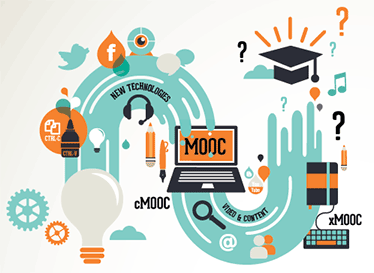 Introduction
Significance of the study
Methodology
Results
Conclusion
Implications
Issues for reflection
2
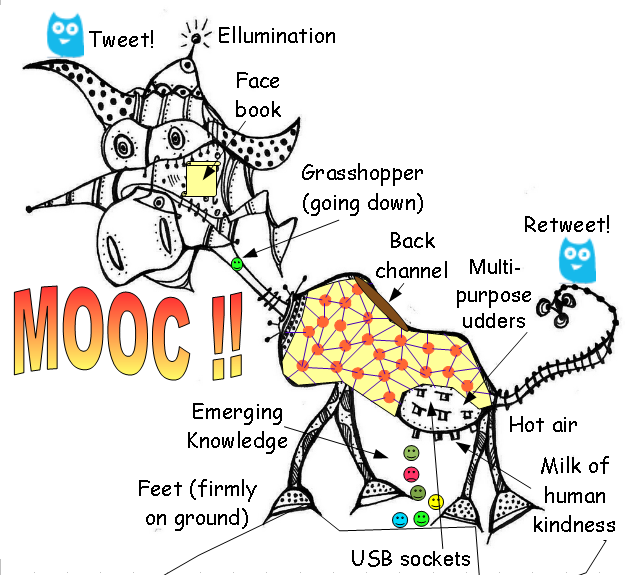 3
What is MOOC ?
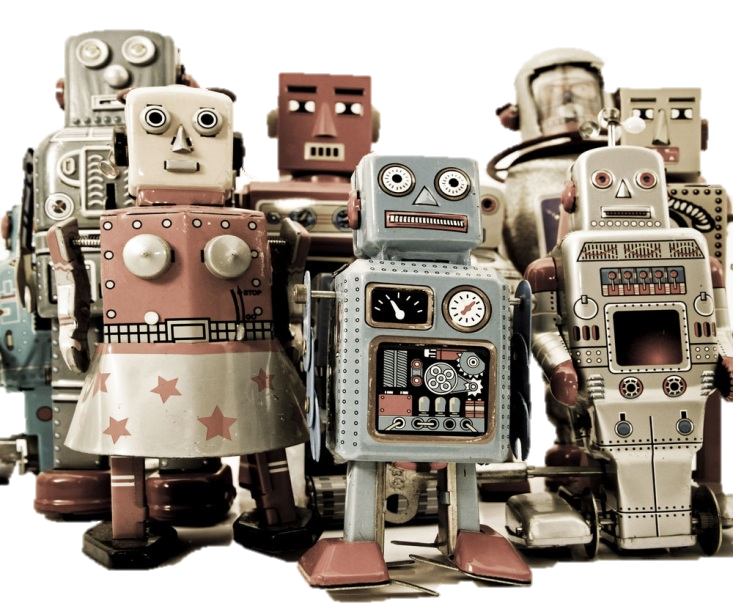 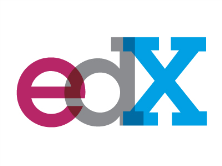 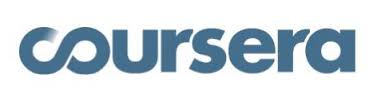 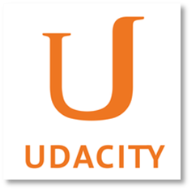 4
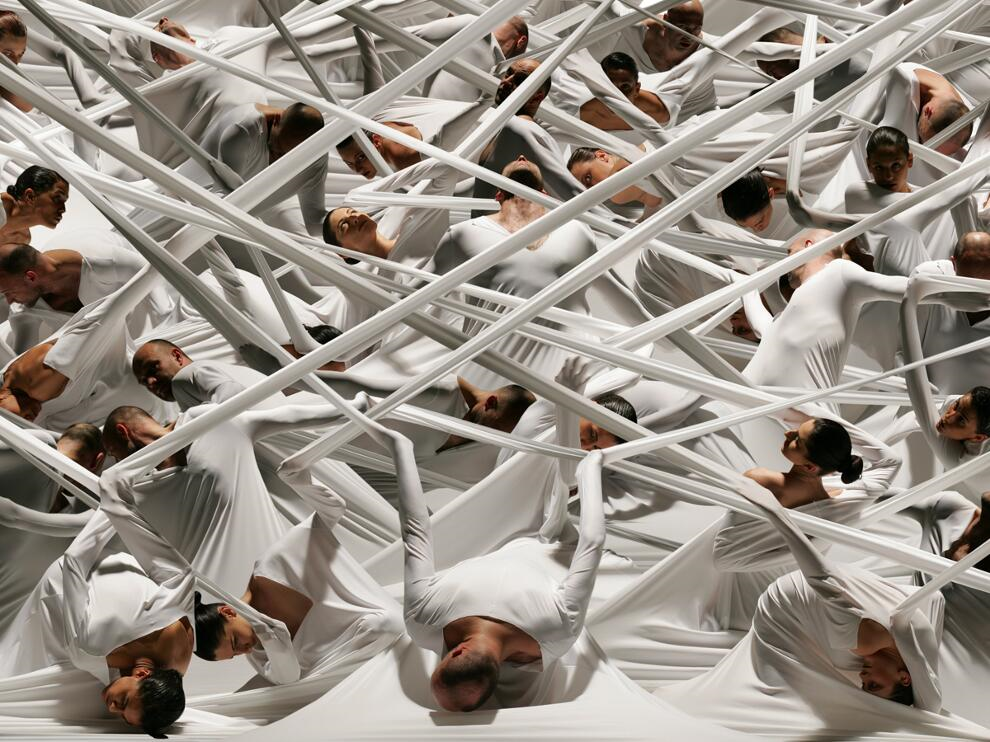 “A MOOC is a course, it’s open, it’s participatory, it’s distributed, and it supports life-long networked learning.”
                                                                         Dave Cormier
5
MOOCs are ….
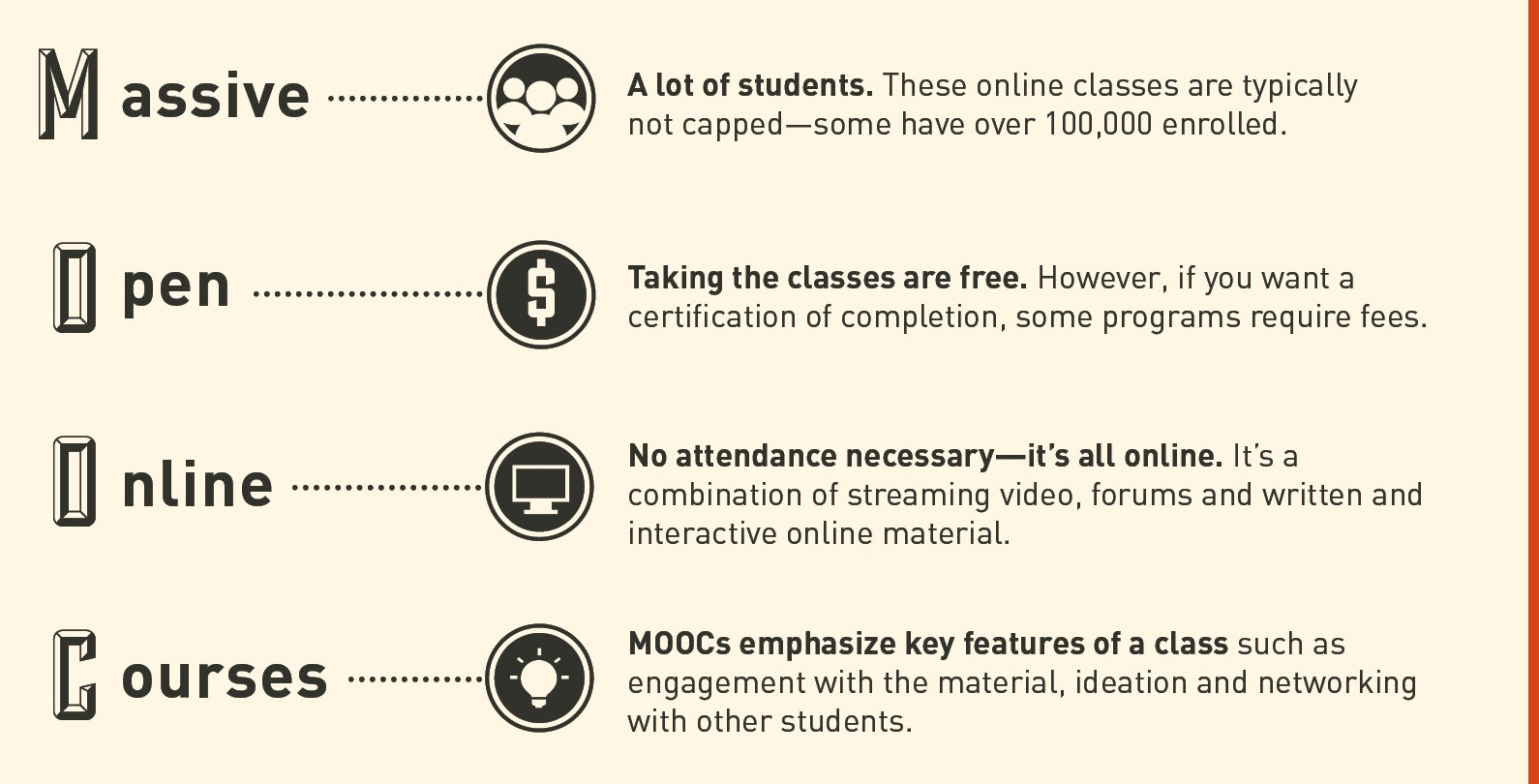 6
7
Why this study ?
Traditional educational variables in HE might work out quite differently in MOOCs
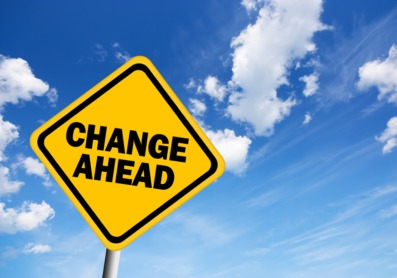 8
Purpose
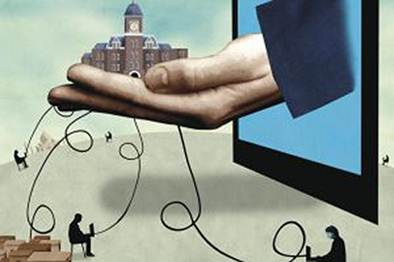 To understand how teaching aspect is considered and related with students’ engagement and achievement in MOOCs. 



How is the teaching in MOOCs related to students’ engagement?

How is the teaching in MOOCs related to students’ achievement?
9
Methodology
Key Words: Massive Open Online Course(s) or MOOCs and teaching.
Academic databases  (Academic Search Premier (EBSCO), ProQuest, Annual Reviews, Science Direct, Cambridge Journals) with digital catalogue search of Leiden University
Inclusion
Peer-review
Teaching dimension
NOT procedia, proceedings book
Two major themes were selected:  students’ achievement and students’ engagement.
32 research studies
10
Results
Encouragement
Student engagement
Enrolment, completion and dropout
Instructional design
Student achievement
Instructional materials
Assessment
11
Engagement-Encouragement
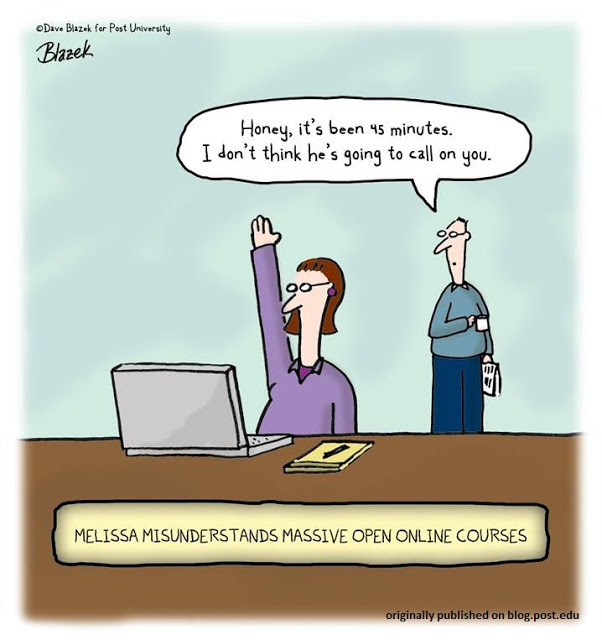 prior experiences, open structure of PLENK2010 
Collaboration and peer learning, cohesion of PBA, communication and creation of community
confidence, prior experience and motivation 
different formats cMOOCs 
discussion forms are limited for participation  social network tools 
design of the course
12
Engagement-Enrollment, Completion, Dropout
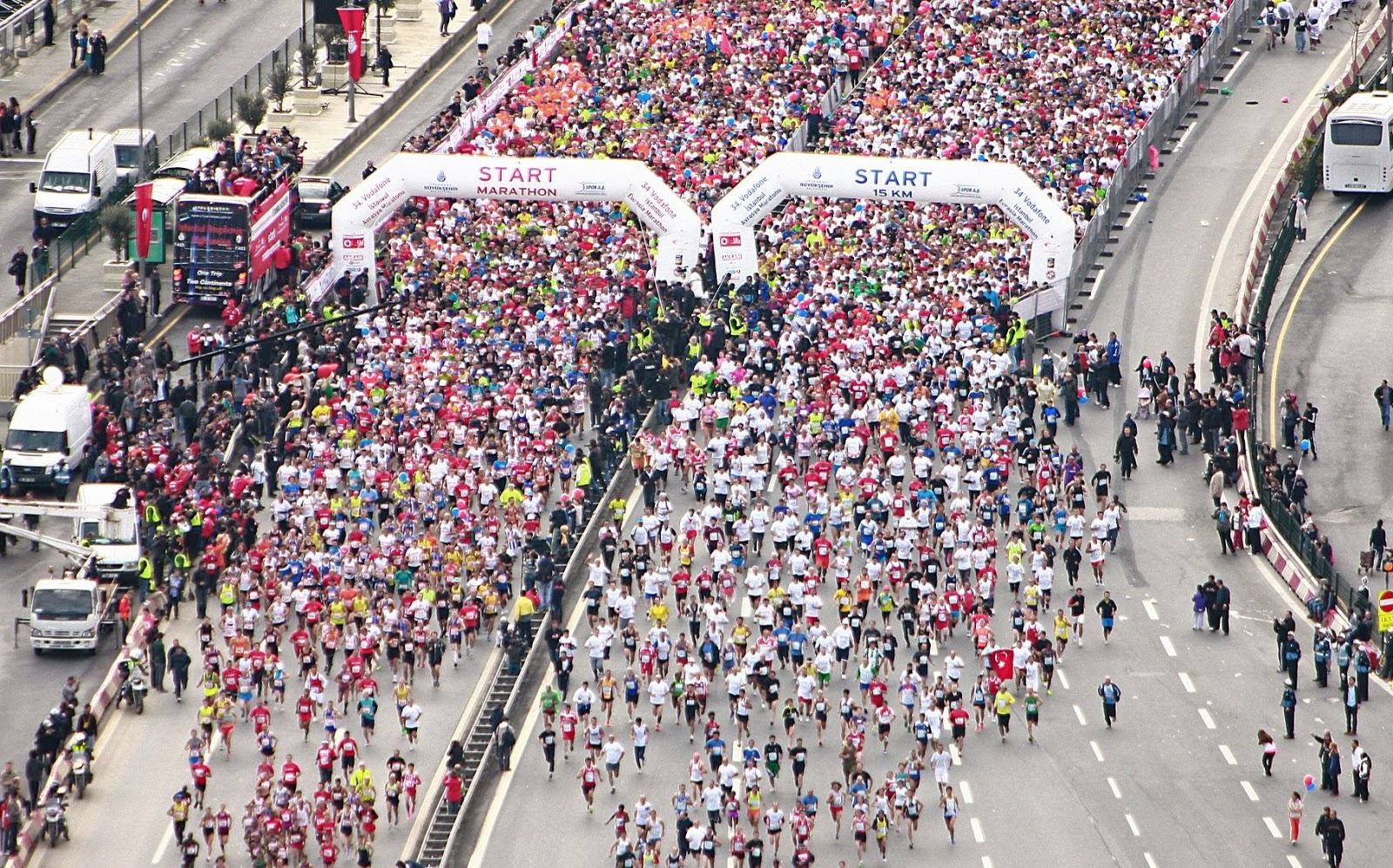 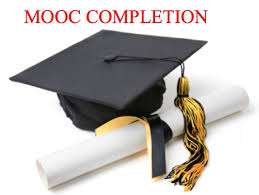 ‘lack of time’ 
xMOOC have more dropout 
course length negatively associate completion rate (
perceived reputation of university
13
Achievement- Instructional Design
instructional design quality of MOOCs is low and learning objectives were not provided. cMOOCs are much more qualified 
most of MOOCs (among 24) oriented in the objectivist-individual approach 
the challenge–lesson–resolution format in ‘Decoding Algebra’ xMOOC 
small task-oriented cMOOC environment
“flexibility to do and read’ and ‘course instructional design’, and ‘receiving feedback from a knowledgeable person’ 
course activities (assignment, homework, and lab) 
MOOC as a teaching method
14
Achievement- Instructional Materials
instructor face on video lecturing  no significant main effects on recall and transfer learning 
reading (50%) and videos (40%) and discussion forms (6%) 
shared display and distributed individual controls is most effective
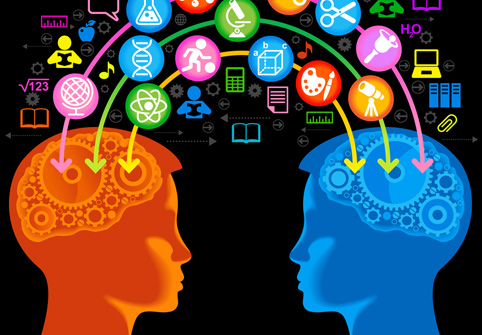 15
Achievement- Assessment
providing rubric to students while conducting self- and peer assessment can help to improve the grading accuracy as well to enhance the students’ achievement in MOOC platform 
students’ self- and peer-assessments were not significantly correlated with their final exam scores 
84% of the MOOC participants (n = 342) specified that peers’ feedback was useful on their learning outcomes. 
AES (Automated Essay Scoring) tool may not be a completely accurate and reliable tool for measuring student success
16
17
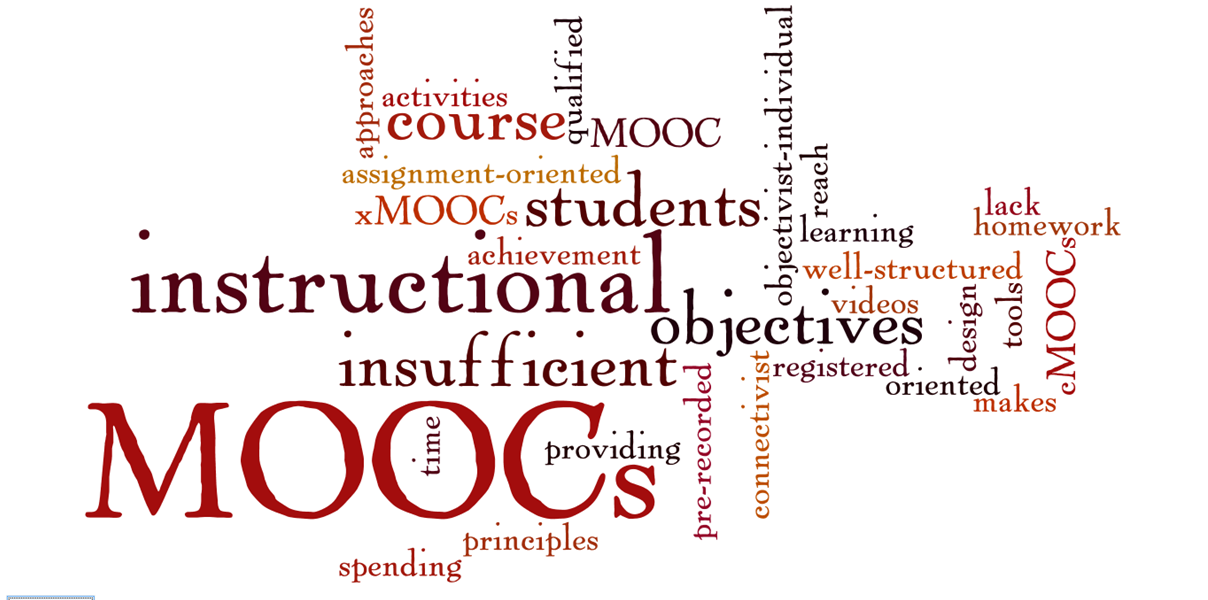 18
To sum up…
No one denies that the current rise of MOOCs brings a vital change in HE, but this innovation must not change the real purpose of education; meaningful learning…
Needs of those who follow and who lead these MOOCs should be fulfilled.
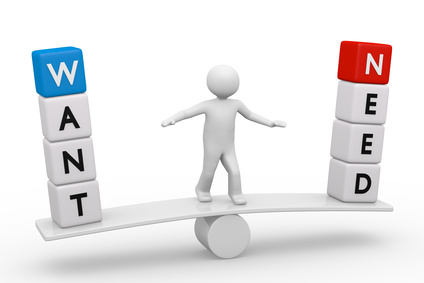 19
Implications for practice
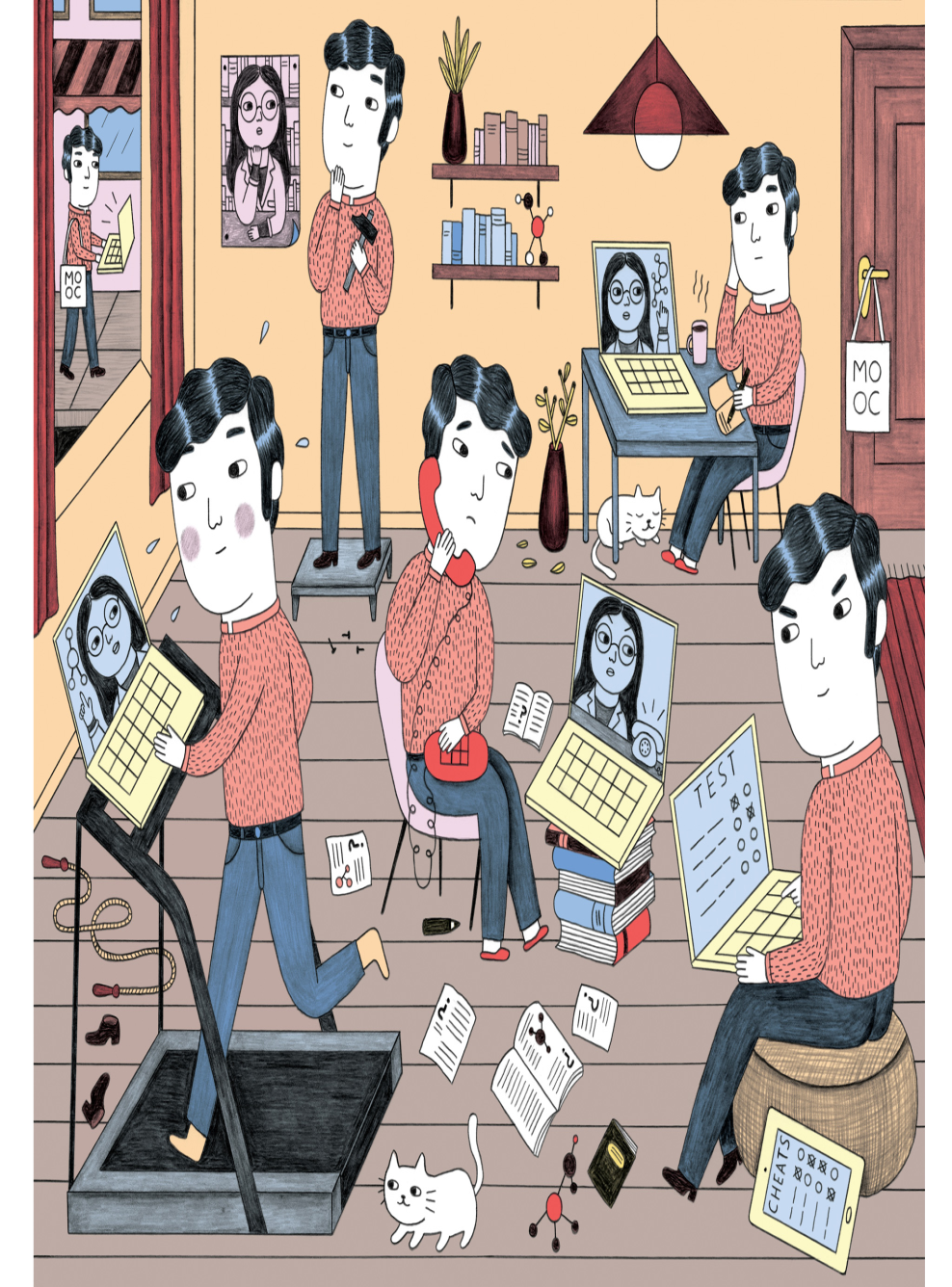 The need to use an instructional design (learning objectives) better- quality learning
Team work while creating MOOC 
miniMOOC (with sections/groups or SPOC)
Assignment-based MOOCs
Creative and authentic e-activities
Orientation for novice MOOC participants
Usage of feedback
Interactive video formats
Peer- assessment with rubrics
20
Implications for further research
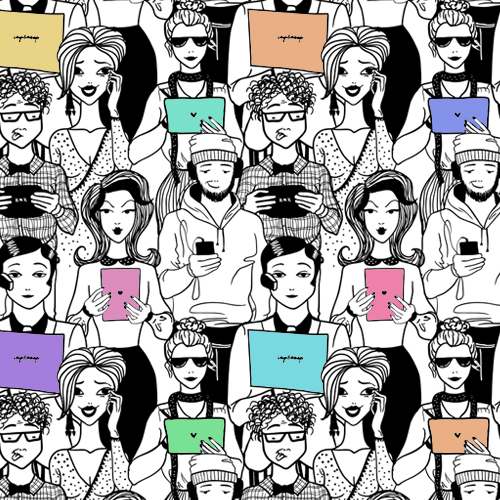 Impact of MOOCS on students’ performance/achievement
Needs of learners and instructors
Impact of course design format
Differences between novice and experienced MOOC participants
Ways to increase engagement
Alternative assessment methods
Possible ways to provide individualized feedback
21
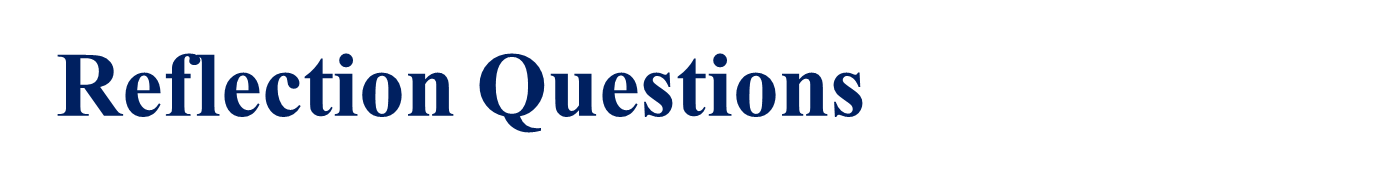 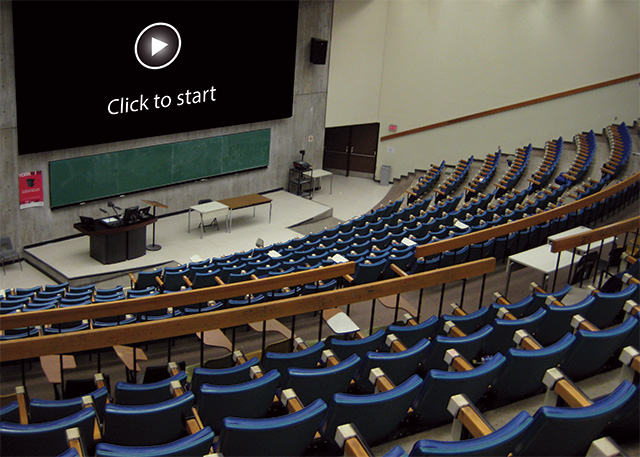 Are traditional ID models providing sufficient foundation for MOOCs?  or do we need a redefinition of ID for MOOCs ?
To what extent are instructors or course designers responsible for facilitating learning, other than providing content ?
Do we need to change teacher preparation for successful MOOC teaching?
22
Thank you very much 
for your kind attention ! 

o.pilli@iclon.leidenuniv.nl
23